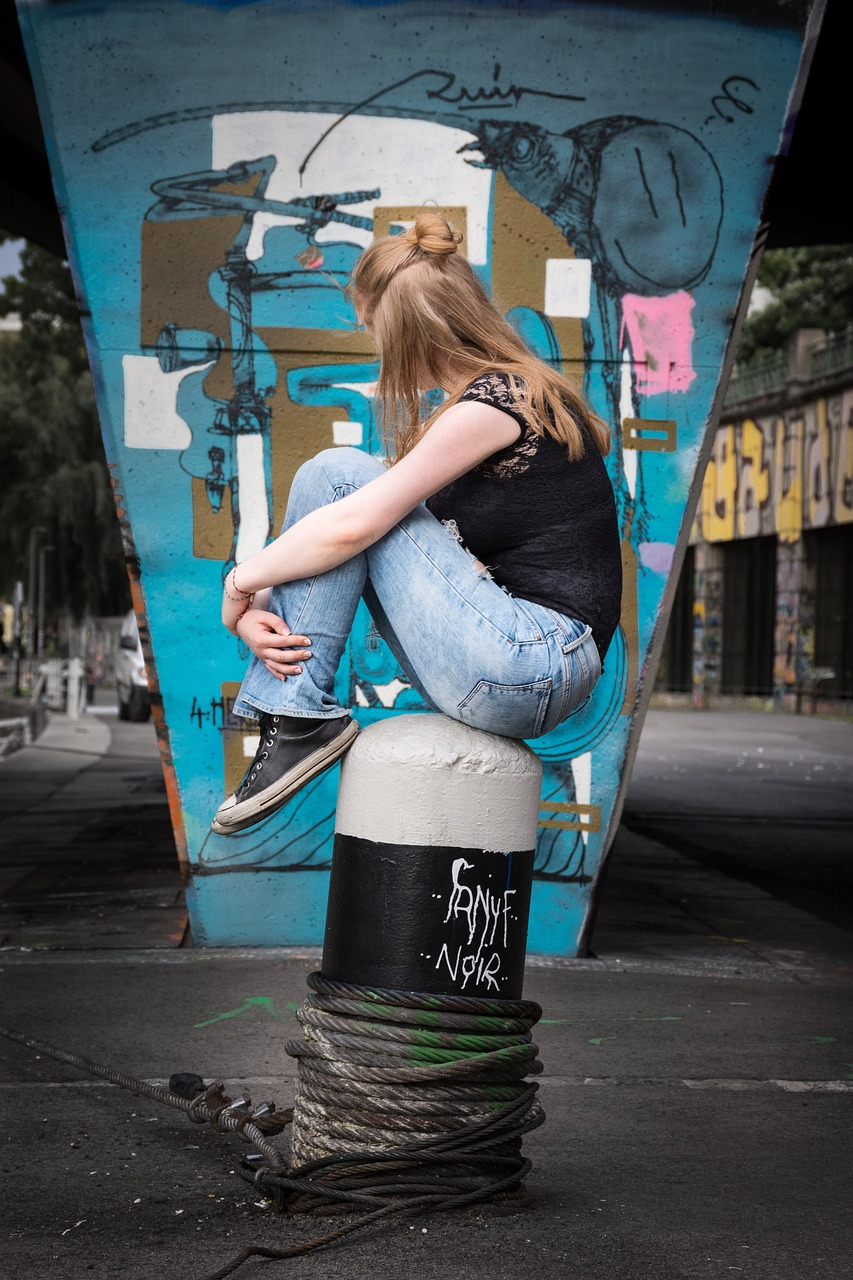 Training Course: Surviving Digital
Module 3 : Implicating vulnerable people in a collaborative process
www.survivingdigital.eu
Introduction
Objectives
Skills addressed and Learning outcomes
Theoretical background
Techniques
Case studies and Activities
Tips and hints
Introduction
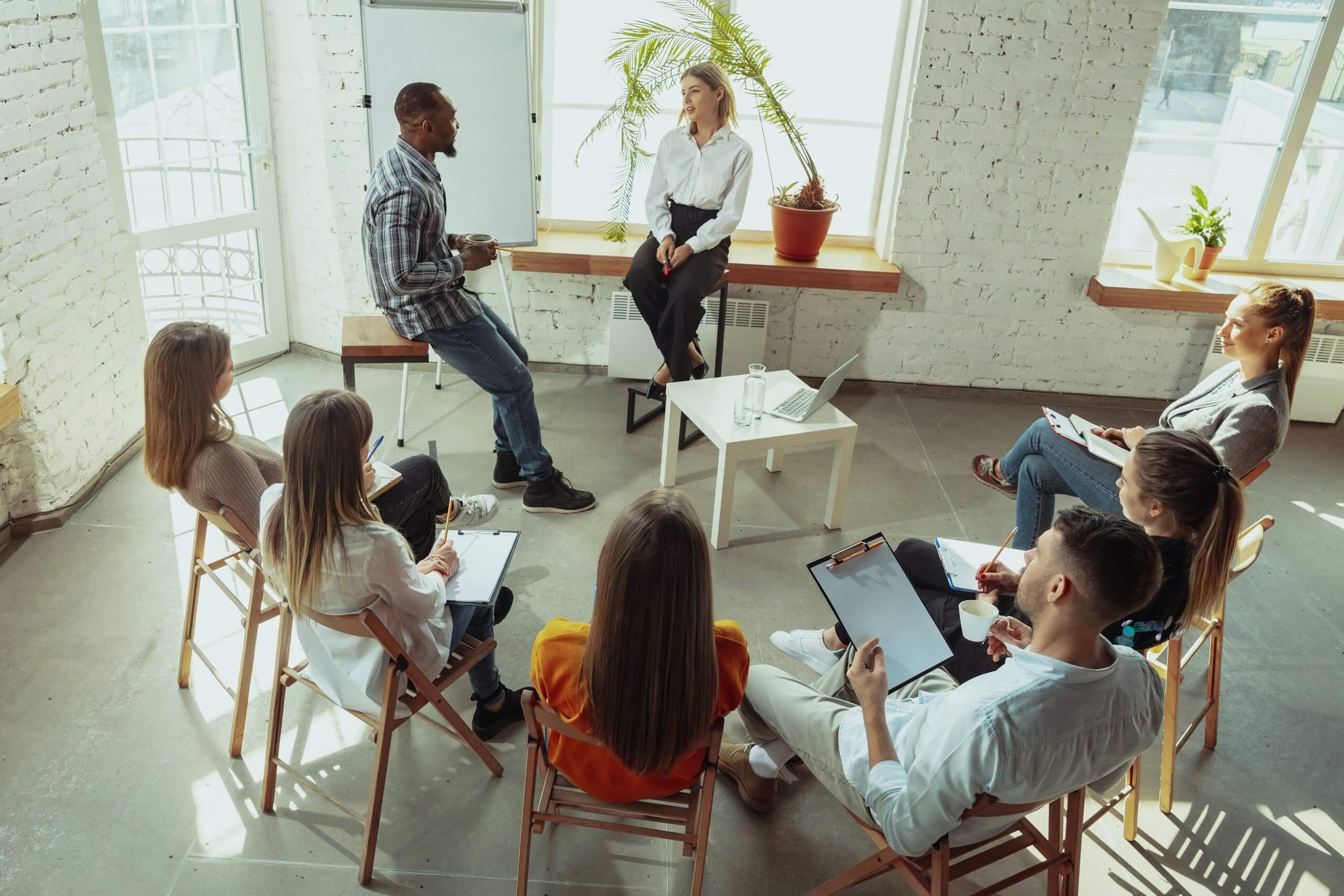 The module "Implicating vulnerable people in a collaborative process" aims to equip educators and mediators with the necessary skills to engage and support vulnerable individuals in a collaborative process. In today's digital age, where technology plays a significant role in our lives, it is essential to address the misuse of digital resources and empower professionals to guide adults effectively.
Objectives
The purpose of this module is to empower educators and mediators to effectively involve vulnerable individuals in a collaborative process. By providing them with the necessary knowledge and skills, this module seeks to create a supportive and inclusive environment for vulnerable people in their digital interactions. The specific objectives of the course include:
1.	Enhancing the understanding of the challenges faced by vulnerable populations in the digital realm.
2.	Developing effective communication strategies to engage with and support vulnerable individuals.
3.	Exploring case studies and best practices to foster collaboration and empower vulnerable people.
4.	Equipping professionals with the tools and techniques necessary to guide adults in responsible digital behavior.
5.	Building the capacity of participants to become ambassadors and train other audiences, such as parents and adult family members.
Learning outcomes
Upon completing the module, participants will be able to:
•Demonstrate an understanding of the challenges faced by vulnerable individuals in the digital realm.
•Apply effective communication strategies to engage and support vulnerable people in collaborative processes.
•Analyze and utilize case studies and best practices to promote responsible digital behavior among vulnerable populations.
•Facilitate a collaborative and inclusive environment for vulnerable individuals.
•Train and educate other audiences, such as parents and adult family members, on the implications of digital misuse for young children.
Theoretical introduction to the skill addressed
The theoretical introduction section of the training module provides participants with a foundational understanding of the skill addressed, implicating vulnerable people in a collaborative process. It explores the theoretical frameworks and concepts that underpin this skill, highlighting the importance of inclusivity, empathy, and effective communication in engaging with vulnerable individuals.
Inclusive practices serve as a cornerstone for empowering and involving vulnerable populations. The concept of inclusivity emphasizes the recognition and valuing of diverse perspectives, experiences, and needs. In the context of this training, inclusivity involves creating a safe and supportive environment where vulnerable individuals feel respected and heard. By fostering inclusivity, professionals can encourage active participation and collaboration, thereby enabling vulnerable people to have a voice in decision-making processes.
Empathy plays a crucial role in understanding the unique challenges faced by vulnerable individuals. Empathy is the ability to put oneself in another person's shoes, to understand their emotions, thoughts, and experiences. By cultivating empathy, professionals can develop a deeper understanding of the vulnerabilities faced by their target audience. This understanding enables them to tailor their approaches and interventions to meet the specific needs of vulnerable individuals, ultimately fostering trust and meaningful engagement.
Effective communication is a vital skill in engaging with vulnerable people in a collaborative process. It involves the ability to convey information clearly, actively listen, and respond empathetically. Professionals need to employ various communication strategies to facilitate open dialogue, ensure comprehension, and encourage participation. Moreover, effective communication requires adaptability, as individuals with diverse backgrounds, abilities, and communication styles may be involved. By honing their communication skills, professionals can build rapport, establish trust, and create a supportive environment that promotes collaboration.
Research findings provide valuable insights into the challenges faced by vulnerable populations in the digital realm. These findings highlight the risks associated with digital misuse and emphasize the importance of addressing these issues proactively. Professionals can draw upon this research to inform their practices, identify potential interventions, and develop evidence-based strategies to mitigate the negative impacts of digital misuse on vulnerable individuals.
Best practices in engaging vulnerable individuals in collaborative processes provide practical guidance and inspiration for professionals. These practices encompass a range of approaches, from individual support to group interventions, peer learning, and community engagement. By exploring and understanding these best practices, professionals can adapt and implement effective strategies in their own contexts. Case studies and success stories offer real-world examples of how professionals have successfully involved vulnerable people in collaborative processes, serving as a source of inspiration and providing practical insights into what works well.
By grounding the training in theoretical frameworks, research findings, and best practices, professionals can gain a comprehensive understanding of the skill addressed. This theoretical foundation equips them with the knowledge and tools necessary to navigate the complexities of implicating vulnerable people in a collaborative process. It enables professionals to approach their work with a solid theoretical underpinning, ensuring that their efforts are informed, effective, and sensitive to the needs and experiences of vulnerable individuals.
Techniques to engage professionals
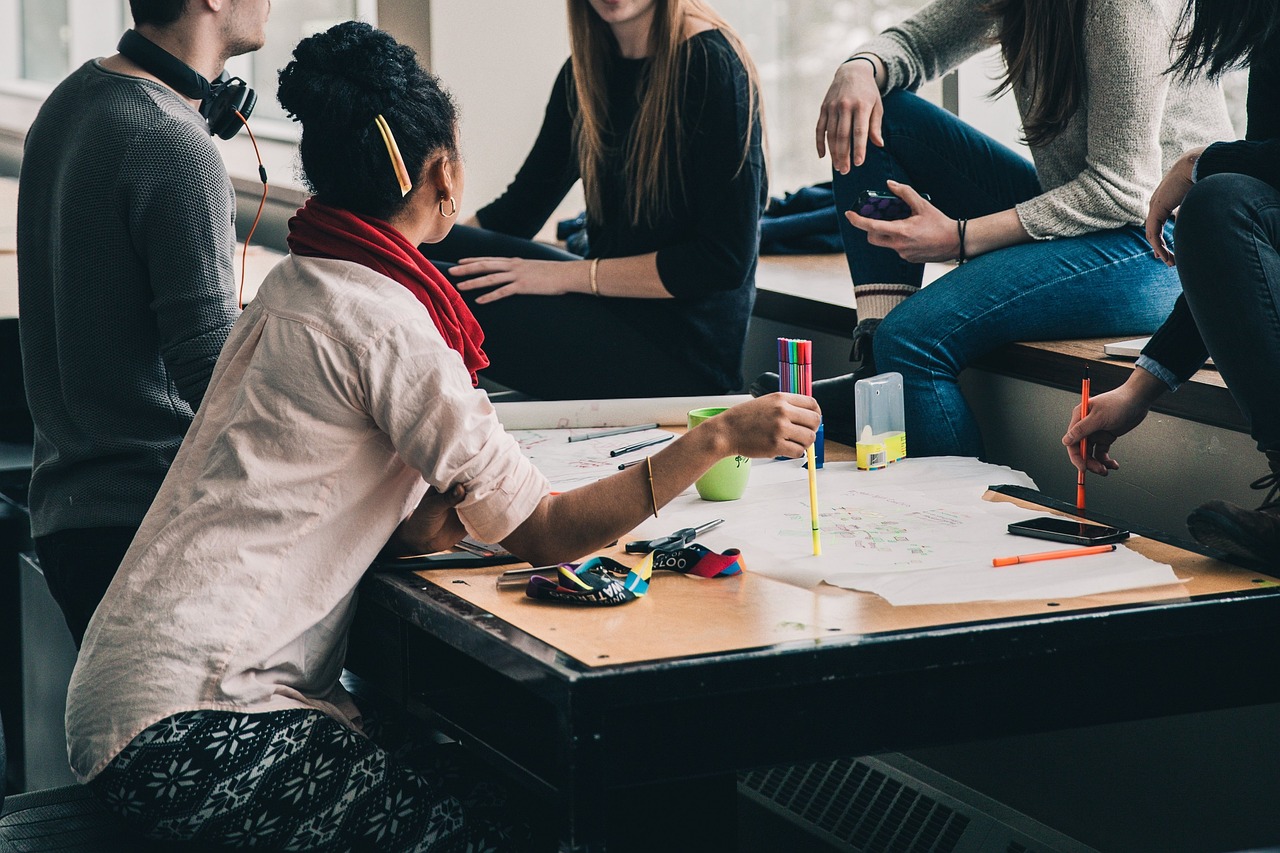 In this section, we will explore practical examples of how the skill of implicating vulnerable people in a collaborative process can be applied by professionals. These examples showcase methods and strategies that empower professionals to engage and support vulnerable individuals effectively.
     Example 1: Co-creation Workshops
     Co-creation workshops provide a collaborative platform where professionals and vulnerable individuals come together to jointly develop solutions and make decisions. These workshops involve a structured process that encourages active participation, mutual learning, and shared decision-making. By involving vulnerable people in these workshops, professionals can tap into their unique insights, experiences, and expertise, ensuring that their voices are heard and valued.
       The co-creation workshops focus on creating an inclusive environment where everyone's perspectives are respected. Professionals facilitate discussions, encourage active participation, and ensure that vulnerable individuals feel comfortable expressing their thoughts and ideas. Through guided activities and discussions, participants collaboratively generate innovative solutions, develop action plans, and collectively address the challenges faced by vulnerable populations in the digital realm.
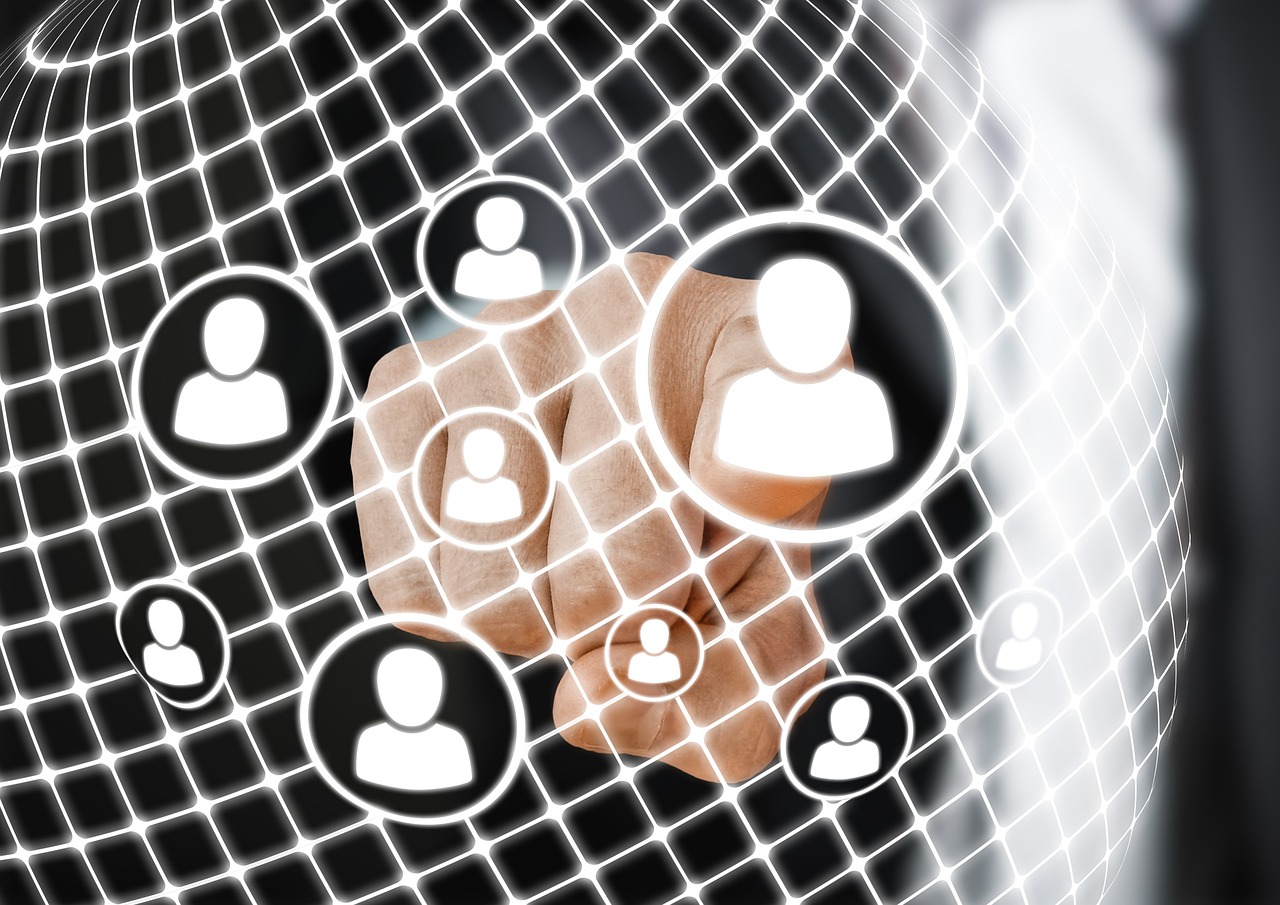 Techniques to engage professionals
Example 2: Peer Support Networks
     Peer support networks create a supportive community where vulnerable individuals can connect, share experiences, and support each other in their digital journeys. These networks foster a sense of belonging, empowerment, and mutual understanding among participants. Professionals play a crucial role in establishing and facilitating these networks, ensuring that vulnerable individuals have a safe space to learn, grow, and overcome challenges.
   Professionals facilitate peer support networks by organizing regular meetings, workshops, and online forums where vulnerable individuals can interact, share knowledge, and seek advice. These platforms provide an opportunity for participants to exchange experiences, discuss common concerns, and learn from each other's successes and failures. Through peer support networks, vulnerable individuals gain a sense of community, build resilience, and acquire practical skills to navigate the digital landscape.
   By implementing these methods and strategies, professionals can effectively implicate vulnerable people in a collaborative process. Co-creation workshops and peer support networks create opportunities for inclusive participation, knowledge sharing, and collective problem-solving. These examples highlight the importance of involving vulnerable individuals directly in decision-making processes and leveraging their expertise and lived experiences. By embracing these practical applications, professionals can empower vulnerable populations, foster collaboration, and create positive change in the digital realm.
Good Practices & Case studies
In this section, we will explore case studies and best practices from Greece that demonstrate the applicability of the skills addressed in real-life contexts. These examples showcase projects, training programs, or initiatives that have successfully implicated vulnerable people in a collaborative process. 



Good Practice 1: CONNECT YOUR CITY Mobile Application

Greece

Target Group/Audience: Young people/general public/people with fewer opportunities

Description: The CONNECT YOUR CITY Mobile Application is an innovative mobile app that combines empowerment and fun to motivate young people, general public and people with fewer opportunities to engage in various topics and explore different aspects of themselves. The app offers recreational, educational, and volunteer activities for users to complete. By participating in these activities, users earn points that can be redeemed for gifts and privileges from the NGO. The app also includes features such as challenges, a live map of events, and news updates from CONNECT YOUR CITY and partner organizations.
Good Practices & Case studies
Objectives/Goals and Coherence with the Module Topic: The objectives of the CONNECT YOUR CITY Mobile Application are to empower young people, general public or people with fewer opportunities and encourage their active participation in various activities, and provide them with opportunities for socializing, peer learning, increased employment opportunities, and the improvement of soft skills such as teamwork and communication. The app aligns with the module topic by utilizing technology (mobile app) to engage and motivate young people, general public and people with fewer opportunities in relevant topics and activities.

                 Educational Impact of the Application: 
•	A selection of various events from different organizations
•	Participation in events for socializing and peer learning Increased employment.

                 Opportunities
•	Increased employment opportunities
•	Improvement of soft skills (e.g., teamwork, communication) 
                Online References: http://www.connectathens.gr/index.php/blog/142-connect-your-city-app
Activities
Activity 1: "Digital Behaviour Scenarios"
       Type: Online, Group
 
      The main goal of this activity is to enhance learners' understanding of responsible digital behaviour and provide them with the opportunity to apply their knowledge in various scenarios. By analysing and discussing different digital behaviour situations, learners will develop their critical thinking skills and gain practical insights into appropriate online conduct.

      Estimated Duration: 
     30 minutes
     Materials Needed: 
     Handouts with digital behaviour scenarios (Annex I)
Activity Instructions
•	Divide the participants into small groups (3-4 members per group) if conducting the activity online, create breakout rooms for each group.
•	Distribute the handouts containing digital behaviour scenarios to each group. Check the digital scenarios in Annex I.
•	Explain that the purpose of the activity is to discuss and analyse the scenarios, considering the appropriate digital behaviour in each situation.
•	Allow the groups 15-20 minutes to read and discuss the scenarios.
•	Instruct each group to choose a spokesperson who will present their group's findings and recommendations to the larger group.
•	Bring the groups back together (if using breakout rooms) or have the spokespersons share their group's responses.
•	Facilitate a group discussion by asking the following questions:
•	How did your group approach the scenarios?
•	What were the key considerations in determining appropriate digital behaviour?
•	Did your group encounter any challenges in reaching a consensus? How did you overcome them?
•	Are there any additional strategies or suggestions for promoting responsible digital behaviour in these scenarios?
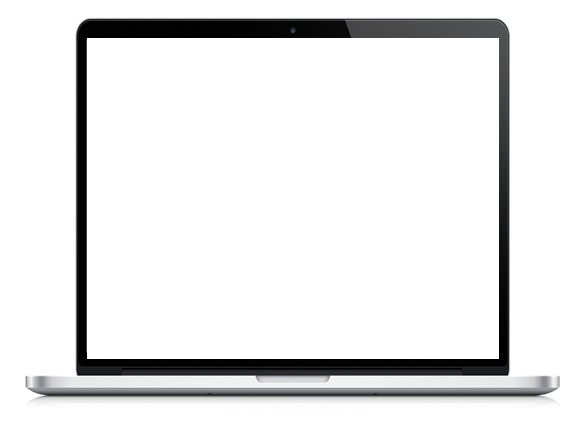 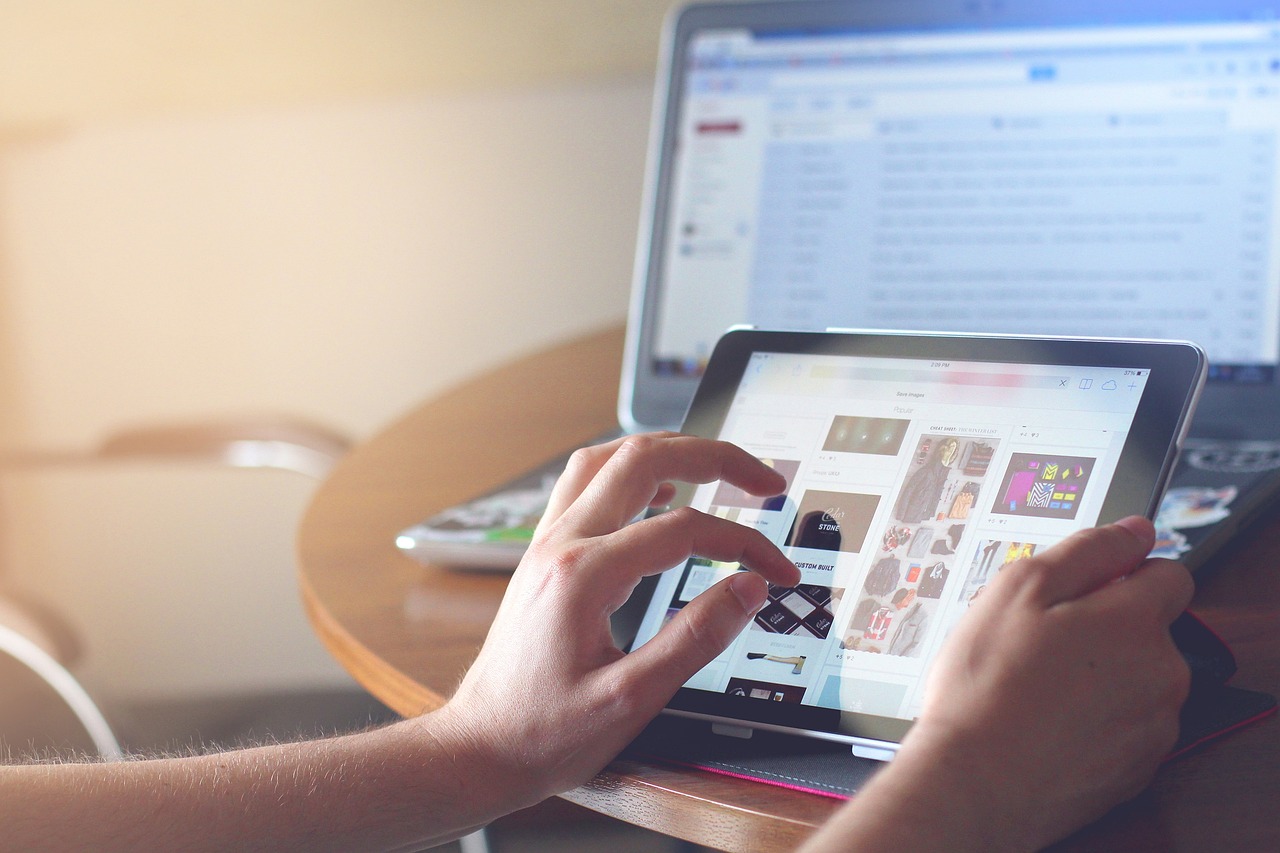 Activities
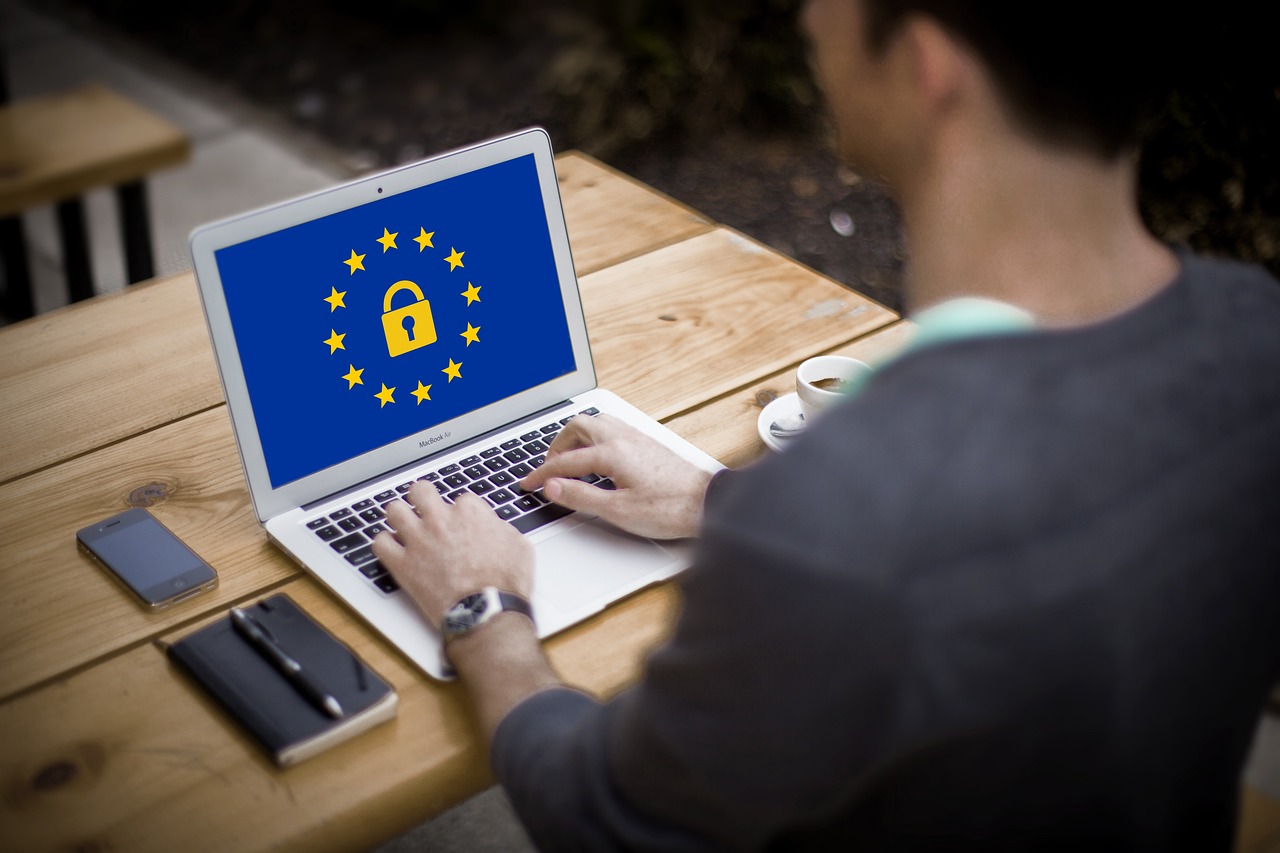 Activity 2: "Digital Privacy Audit" 
      Type: Online, Group
   The main goal of this activity is to raise awareness and improve learners' understanding of their digital privacy settings and online presence. By conducting a personal digital privacy audit, learners will have the opportunity to assess their current privacy settings, identify potential vulnerabilities, and make necessary adjustments to protect their personal information online
       Estimated Duration: 45 minutes
       Materials Needed: 
     Worksheet for the digital privacy audit (Annex II), access to devices (computer, smartphone, etc.)
Provide each learner with the digital privacy audit worksheet.
Explain the purpose of the activity and the importance of maintaining digital privacy.
•	Instruct learners to allocate 45 minutes for the activity.
•	Ask learners to review their privacy settings on their devices, social media accounts, and other online platforms.
•	Using the provided worksheet, guide learners to answer the following questions:
•	What privacy settings do you currently have in place for your devices and online accounts?
•	Are there any areas where your privacy settings might be weak or inadequate?
•	Are you sharing any personal information publicly that could potentially compromise your privacy?
•	What steps can you take to enhance your digital privacy and protect your personal information?
Activity Instructions
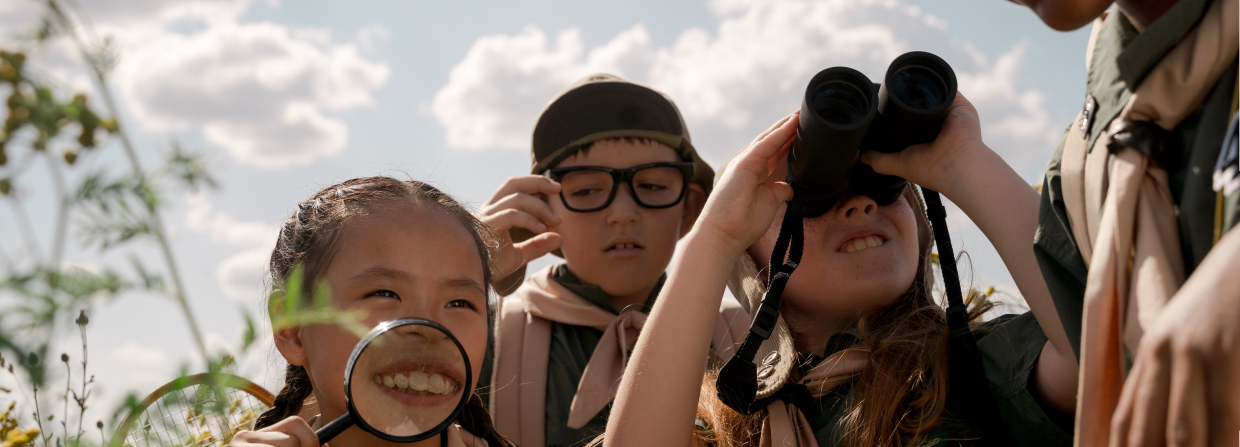 Activities
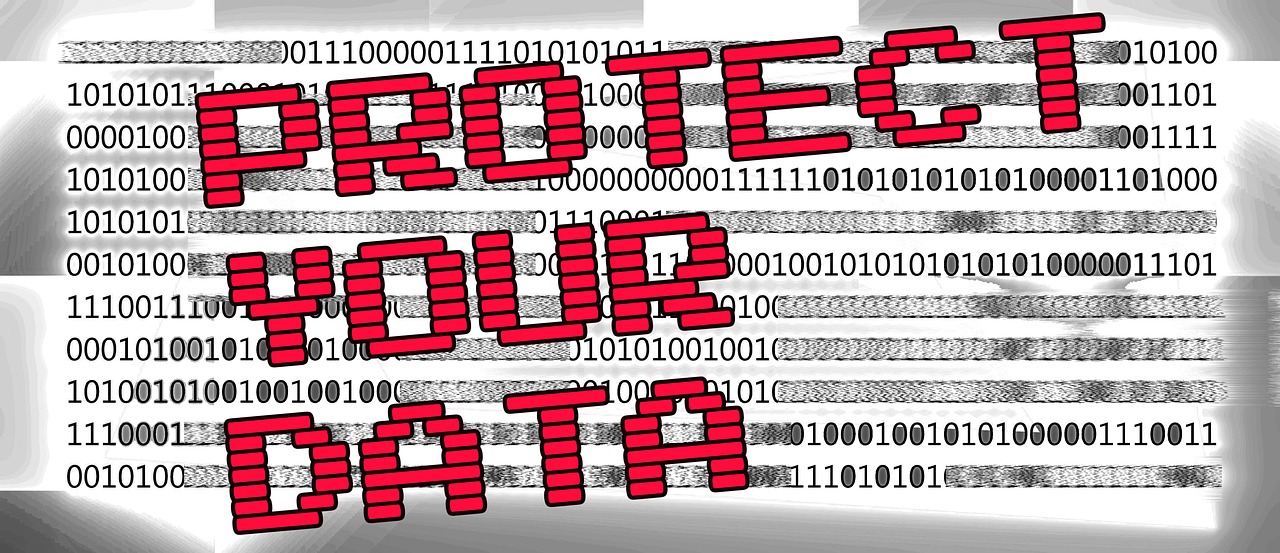 Discuss best practices for protecting digital privacy and maintaining a healthy online presence.
Encourage learners to make any necessary adjustments to their privacy settings based on their audit findings.
After completing the audit, gather the learners and facilitate a group discussion to share insights and strategies for maintaining digital privacy.
Encourage learners to share any challenges they encountered during the audit and how they addressed them.
Activities
Instructions:

• Explain to the participants that they will be participating in a digital misinformation challenge.
•  Share a list of hypothetical online news articles, social media posts, or other forms of digital content that have hypothetically been identified as potential sources of misinformation. The following are examples or hypothetical scenarios created for the purpose of the activity. (Check Annex III for the hypothetical scenarios)
•  Instruct each participant to choose one piece of content from the provided list.
•. Explain that their task is to critically analyse the chosen piece of content and assess its credibility and accuracy.
•. Provide participants with a set of guiding questions or criteria to evaluate the content, such as:
•. Is the information from a reputable source?
•. Are there any factual inaccuracies or inconsistencies?
•. Are there any red flags or signs of bias or manipulation?
•. Can the information be corroborated with other reliable sources?
•. Are there any expert opinions or authoritative references cited?
•. Allocate 15-20 minutes for participants to research and analyse their chosen piece of content.
•. After the allocated time, gather the participants and facilitate a group discussion to share their findings and insights.
•. Allow each participant to present their analysis of the content they chose, highlighting the reasons behind their conclusions.
•. Encourage the group to engage in a constructive discussion, exchanging ideas on how to identify and counteract misinformation effectively.
•. Summarize the activity by discussing best practices for verifying information, fact-checking, and promoting media literacy in the digital age.
Activity 3: "Digital Misinformation Challenge"

Type: Individual, Online


The main goal of this activity is to enhance learners' critical thinking and fact-checking skills in the context of digital misinformation. Through this activity, learners will practice identifying and evaluating misleading information online, promoting media literacy, and developing strategies to combat the spread of misinformation.


Estimated Duration: 30-45 minutes

Materials Needed: 

Access to the internet and devices (computer, smartphone, etc.)
Tips and hints for professionals
01
Use Interactive Online Tools: Incorporate interactive online tools such as interactive quizzes, virtual simulations, or gamified learning platforms to engage participants and enhance their learning experience.
02
Provide Real-Life Case Studies: Share real-life case studies or examples related to digital misuse to make the training more relatable and practical for the participants. Use storytelling techniques and include visuals, such as infographics or videos..
Encourage Peer Learning: Foster a collaborative learning environment where participants can learn from each other's experiences and insights. Facilitate group discussions, brainstorming sessions, or breakout activities where participants can share their perspectives, strategies, and challenges related to combating digital misuse.
03
Provide Resources for Continued Learning: Share additional resources, such as articles, research papers, websites, or online courses, that participants can explore after the training to deepen their understanding of digital misuse and related topics.
04
Incorporate Role-Playing or Simulations: Design role-playing scenarios or simulations that simulate real-life situations involving digital misuse. Participants can assume different roles, such as educators, mediators, or adult ambassadors, and practice their skills in addressing digital misuse through simulated interactions.
05
.
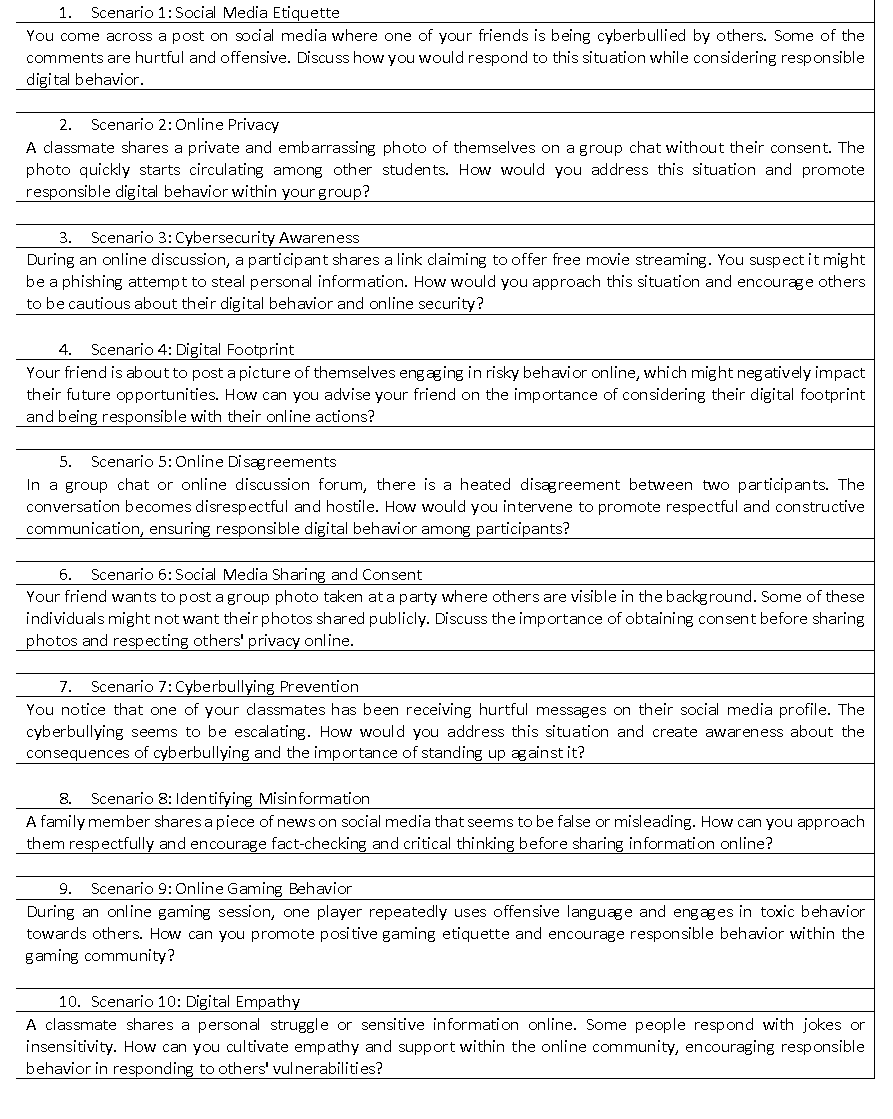 ANNEX I
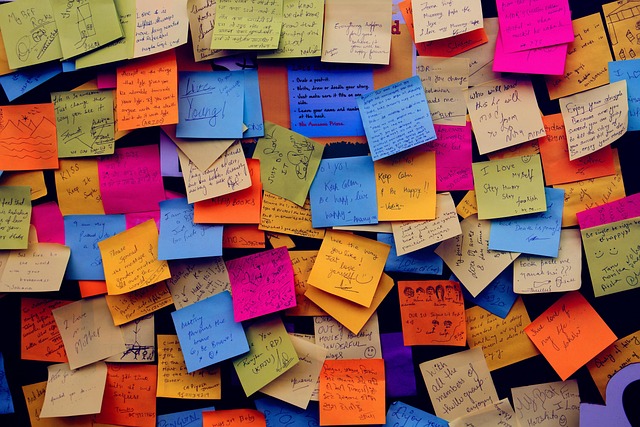 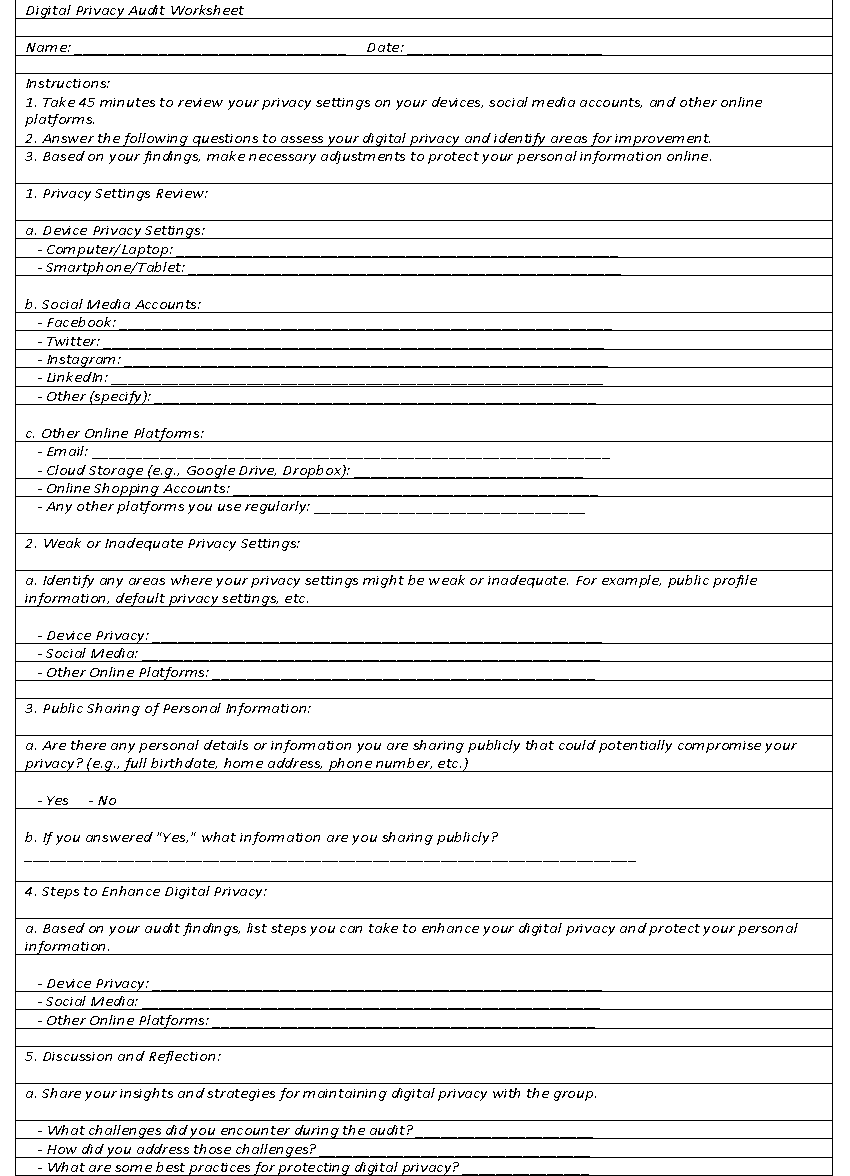 .
ANNEX II
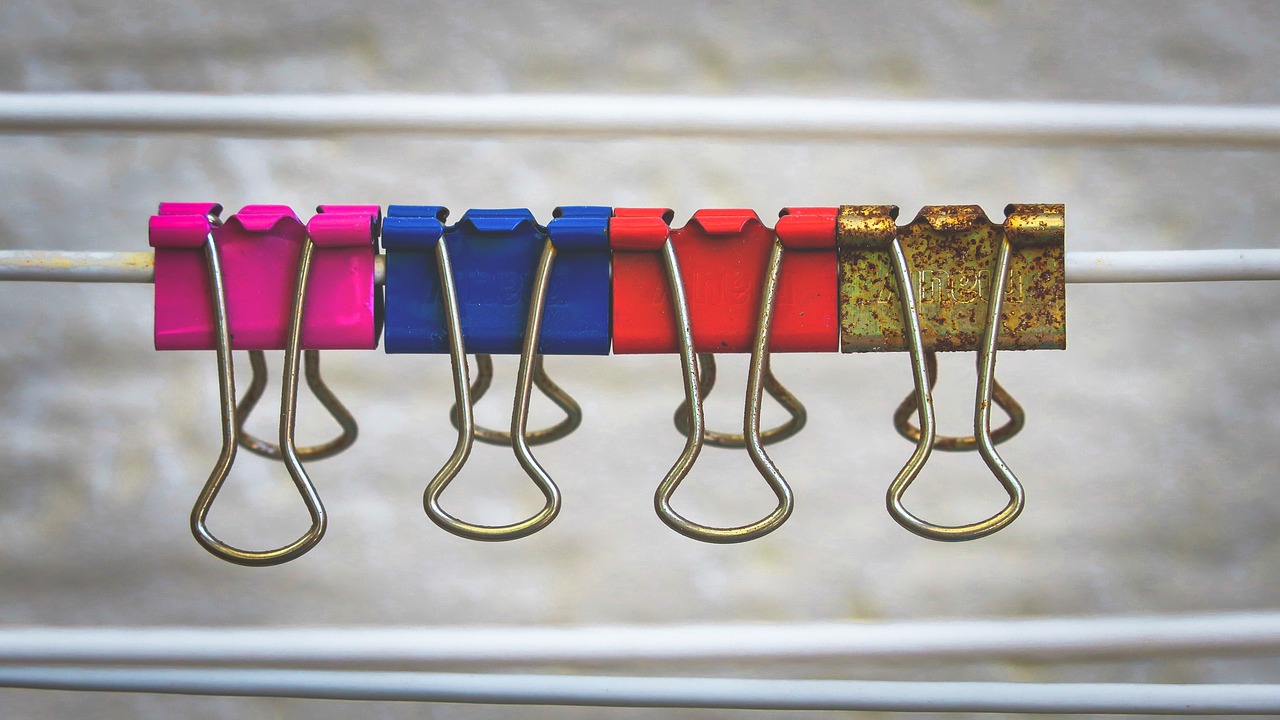 .
ANNEX III
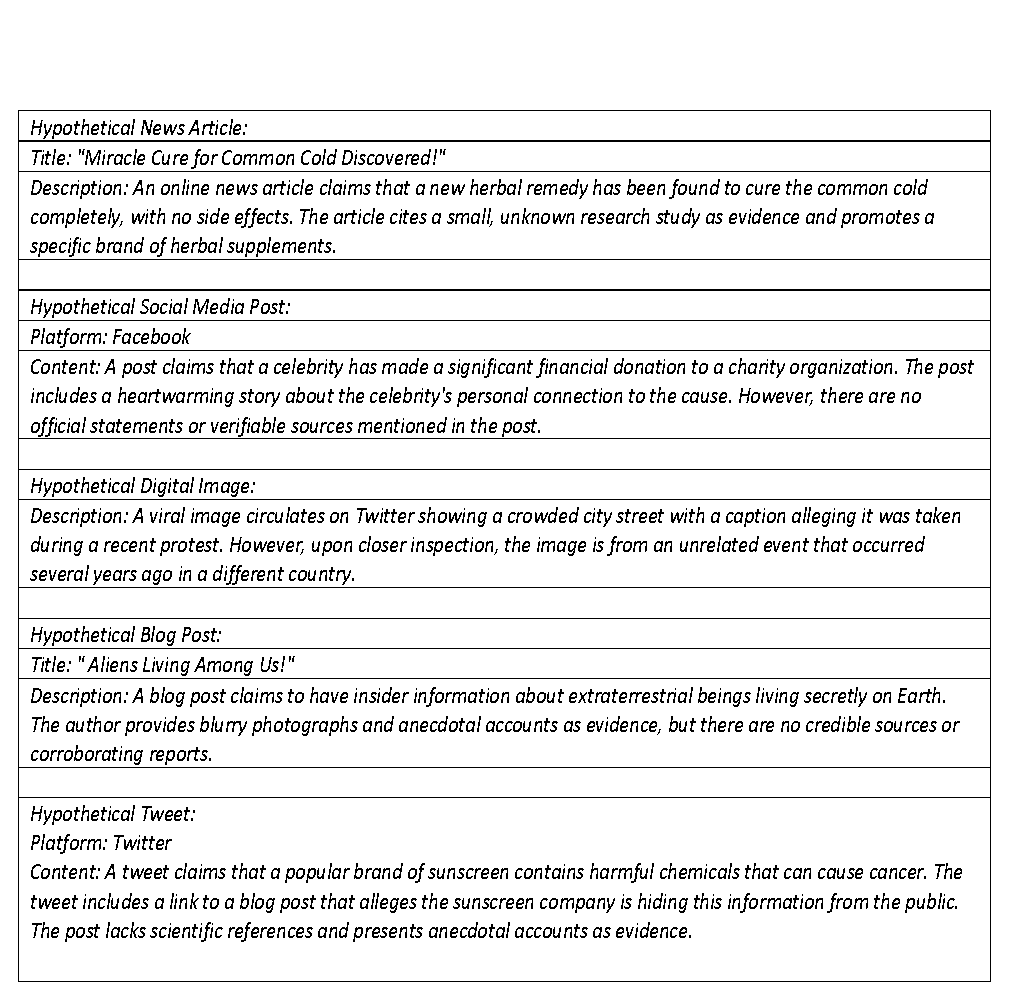 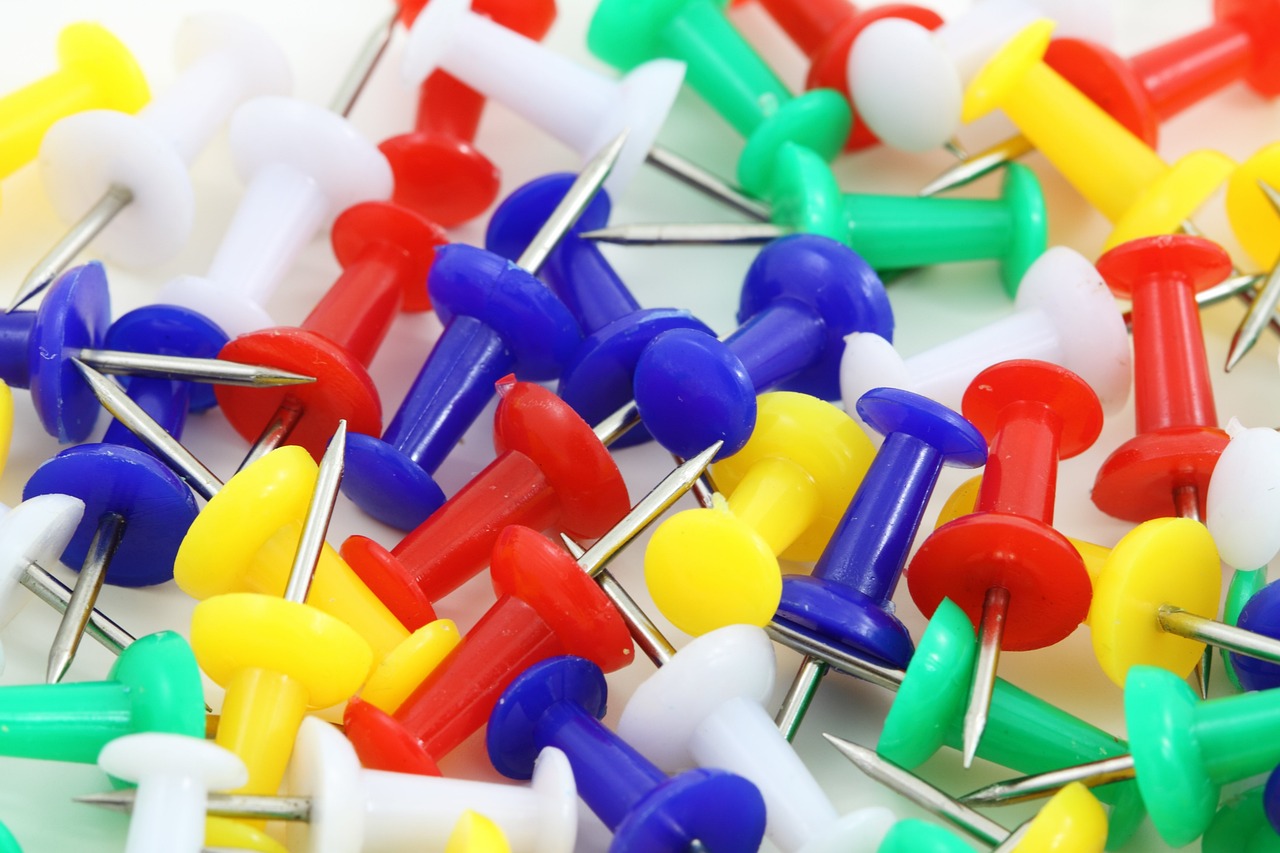 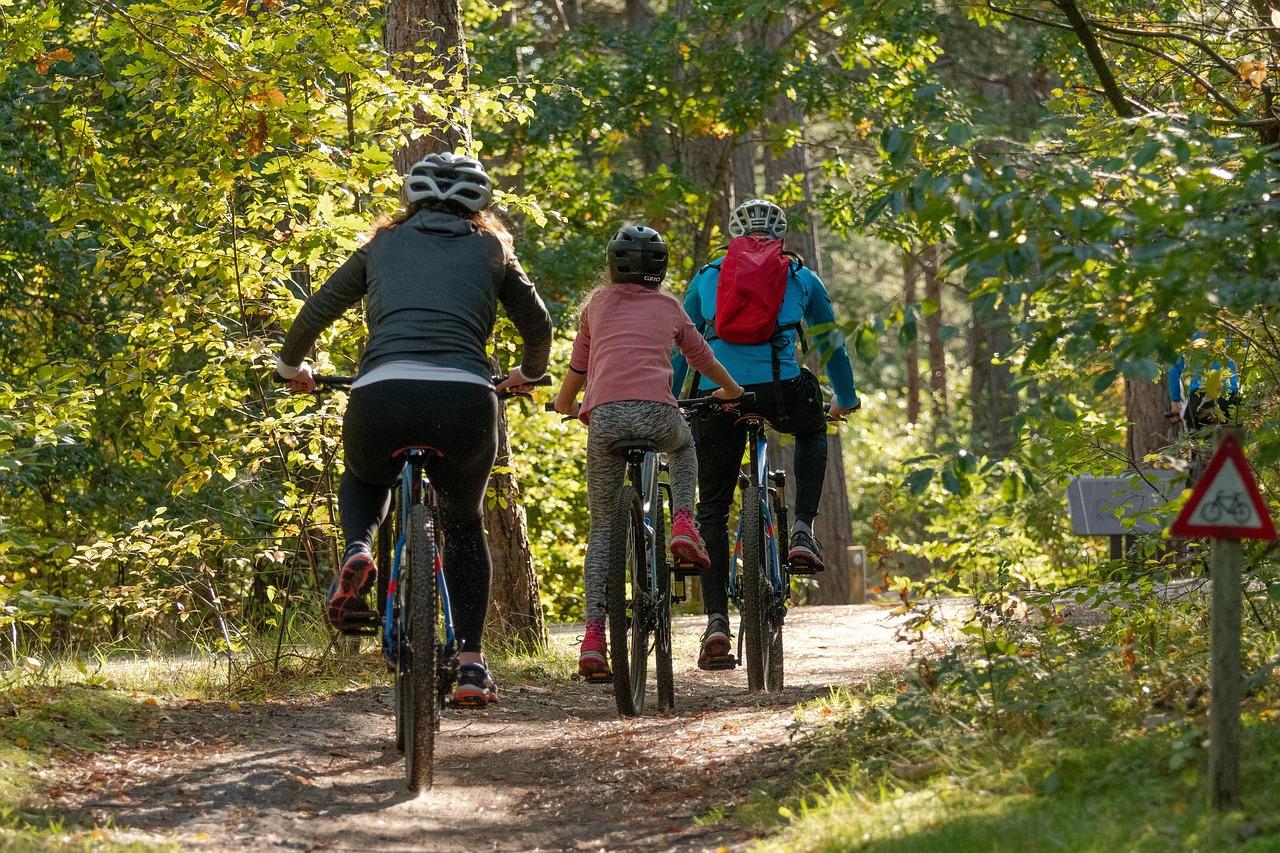 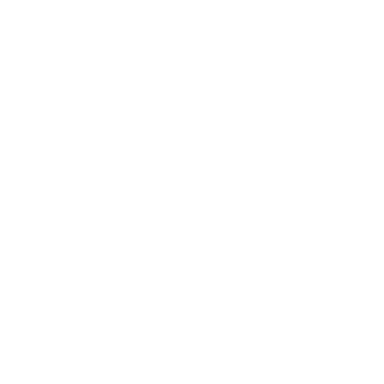 End of module
Thank you for reading this module, and we hope you enjoyed it and learned some useful information. This module is part of the Surviving Digital Training Course, you can find the rest of the modules on our website. Be sure to keep up to date on the project by following us on our social media channels!
www.survivingdigital.eu